PRAVNI FAKULTETPRIVREDNO PRAVNI SISTEM I POLITIKAKuka, Ermin (2018). JAVNE POLITIKE. Sarajevo: Štamparija FojnicaBegić, Kasim (2000). EKONOMSKA POLITIKA. Sarajevo: Pravni fakultet Univerziteta u Sarajevu.Kurtović, Halid & Kadrija Hodžić (2011).PRIVREDNO PRAVNI SISTEM I POLITIKA. Zenica: Pravni fakultet Univerziteta u Zenici..
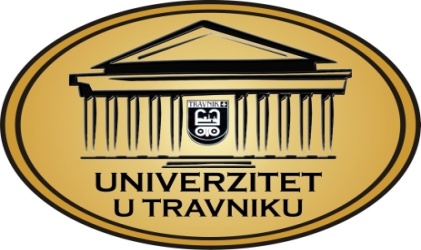 Predavači:

Prof.dr. Faruk Jašarević

Haris Kozlo MA
viši asistent na ekonomskopravnoj naučnoj oblasti
VJEŽBE 7
CILJEVI IZLAGANJA

Definirati POJAM i FAKTORE tržišta
Objasniti TRŽIŠTE KAPITALA i NOVCA
Objasniti TRŽIŠTE RADA
Elaborirati OPĆA PITANJA CIJENA
Definirati POLITIKU CIJENA
POJAM I ULOGA TRŽIŠTA
TRŽIŠNI MEHANIZAM, KAO UKUPNOST PONUDE I POTRAŽNJE, ODNOSNO UTJECAJA EKONOMSKIH ZAKONITOSTI, UZ
SVE NESAVRŠENOSTI (INFORMIRANJE PROIZVOĐAČA O PROMJENAMA U ZAHTJEVIMA POTROŠAČA, TRŽIŠTE DJELUJE EX POST), I NEGATIVNE IMPLIKACIJE  DJELOVANJA (ODBACIVANJE NEKE PROIZVODNJE I DOBARA KAO NEPOTREBNIH),
	PREDSTAVLJA NAJRACIONALNIJI OBLIK ORGANIZIRANJA PRIVREĐIVANJA U OKVIRU DRUŠTVENE ZAJEDNICE
POJAM I ULOGA TRŽIŠTA
TRŽIŠTE predstavlja mjesto gdje preduzeća
stječu uvid u potražnju, odnosno zahtjeve potrošača
dobivaju informacije o konkurenciji, i
valoriziraju svoj rad, odnosno stječu dohodak
OSNOVNA ULOGA TRŽIŠTA sastoji se u tome što se
na osnovu djelovanja zakona vrijednosti
formiraju vrijednosti i cijene roba  kao novčani izraz vrijednosti
FAKTORI TRŽIŠTA
U OSNOVI POSTOJE ČETIRI SKUPINE FAKTORA, PRI ČEMU SE MEĐUSOBNO DIFERENCIRANJE TEMELJI OVISNO OD TOGA DA LI PREVASHODNO DETERMINIRAJU
OBIM I STRUKTURU TRŽIŠTA,	ILI
INTENZITET ALOKATIVNIH I SELEKETIVNIH UČINAKA TRŽIŠNOG MEHANIZMA
Na OBIM I STRUKTURU TRŽIŠTA djeluju FAKTORI MATERIJALNO – PROIZVODNE PRIRODE, odnosno razmjere proizvodnih moći društvene zajednice od kojih ovisi
TRŽIŠTE KAPITALA I NOVCA
TRŽIŠTE, pored razmjene roba i usluga, obuhvata i sučeljavanje ponude i potražnje
KAPITALA, odnosno vrijednosnih papira
Novca, I
drugih oblika financijskih sredstava (kapitala)
Polazeći od predmeta ponude i potražnje treba razlikovati
TRŽIŠTE KAPITALA (dugoročna ulaganja)
i
TRŽIŠTE NOVCA (kratkoročna ulaganja i novac)
TRŽIŠTE KAPITALA
TRŽIŠTE KAPITALA predstavlja ukupnost ponude i potražnje dugoročnih financijskih transakcija novcem i vrijednosnim papirima
TRŽIŠTE KAPITALA omogućava
koncentraciju slobodnih novčanih sredstava
I
njihovu kapitalizaciju po principu maksimalizacije dobiti
TRŽIŠTE NOVCA
TRŽIŠTE NOVCA odnosno novčano tržište obuhvata sučeljavanje ponude i potražnje u vezi sa novcem i kratkoročnim papirima od vrijednosti
PREDMET RAZMJENE na ovom tržištu su
likvidne rezerve banaka kod centralne banke
likvidne rezerve poslovnih banaka, sa izuzetno kratkim rokovima OPoZIVA od jednog dana, izuzetno do više mjeseci
kratkoročni plasmani (papiri od vrijednosti: blagajnički zapisi, bankarski akcepti, komercijalni zapisi...), čije je dospijeće do godinu dana
TRŽIŠTE RADA
TRŽIŠTE RADA PREDSTAVLJA
UKUPNOST PONUDE I POTRAŽNJE RADNE SNAGE
INSTITUCIONALNI OKVIR ZA ANGAŽIRANJE RADNE SNAGE U PROCESU PRIVREĐIVANJA, I
oblik valorizacije rada, odnosno učešća u novostvorenoj vrijednosti ovog elementa proizvodnje
OPĆA PITANJA CIJENA
CIJENE su jedan od “kapitalnih instrumenata” tržišta i tržišne privrede
Za ekonomski razvoj svake državne zajednice kretanje cijena od posebnog je značaja,
opći nivo cijena uvjetuje stepen stabilnosti privrednog razvitka, A
relativni odnosi cijena u osnovi determiniraju strukturu privrede

CIJENA je vrijednost robe izražena u novcu, kao izraz relativne oskudnosti nekog dobra
POLITIKA CIJENA
POD POLITIKOM CIJENA PODRAZUMIJEVA SE
AKTIVNOST DRŽAVE I DRUGIH NOSILACA EKONOMSKO-POLITIČKIH MJERA, KOJIMA SE
NEPOSREDNO ILI POSREDNO UTJEČE NA KRETANJE OPĆEG NIVOA CIJENA KAO I NA RELATIVNE ODNOSE IZMEĐU CIJENA
TO JE INSTRUMENT EKONOMSKE POLITIKE KOJIM DRŽAVA
POSTIŽE ODREĐENE EFEKTE U EKONOMSKIM TOKOVIMA, I
OSTVARUJE CILJEVE EKONOMSKE POLITIKE, A ČIJI SE DOMETI TEMELJE NA VIŠESTRUKOM ZNAČAJU KRETANJA CIJENA ZA UKUPNE TOKOVE PRIVREĐIVANJA